Ketamine  and its metabolites and their potential use for the treatment of depression 

 Irving W. Wainer, PhD, DHC
Ketamine
A chiral phencyclidine derivative introduced in the 1960’s as an intravenous anesthetic
Domino et al. (1965) Clin Pharmacol Ther 
Domino (2010) Anesthesiology
(R,S)-Ket is extensively metabolized by cytochrome P450 enzymes
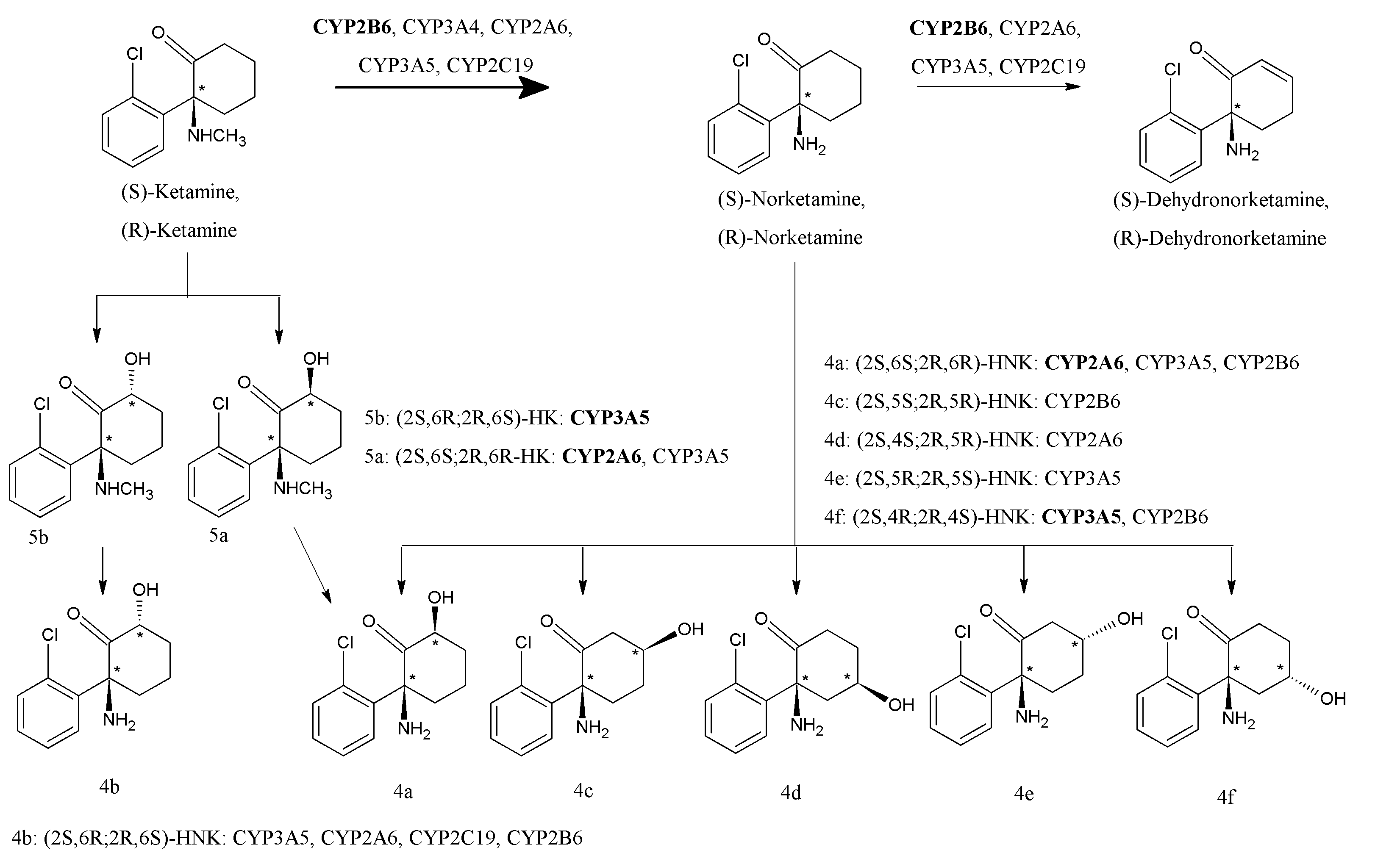 Initial pharmacodynamic studies of the effects produced by the administration of anesthetic doses of (R,S)-ketamine, (R,S)-norketamine and (2S,6S;2R,6R)-HNK in the rat
Leung LY, Baillie TA (1986) J Med Chem 29:2396-9.
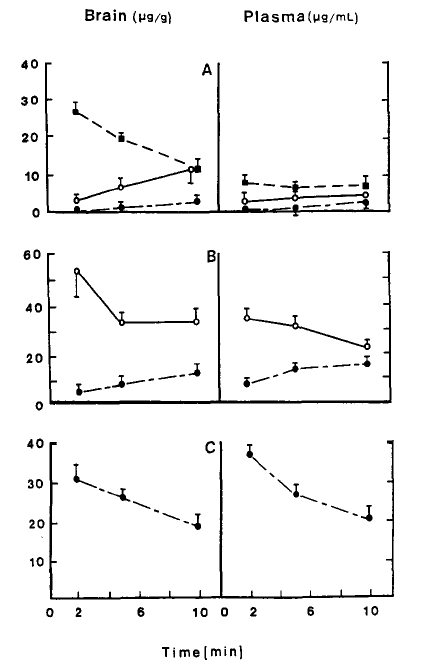 RESULTS
Ket  norKet  HNK
A. (R,S)- Ket  
B. (R,S)-norKet 
C. (2S,6S;2R,6R)-HNK 
compounds pass blood brain barrier
CNS activities associated with general anesthesia and recovery were produced by (R,S)-Ket and (R,S)-norKet, while (2S,6S;2R,6R)-HNK was “inactive”
The “ketamine paradigm”
The major metabolite of ketamine is norketamine
The therapeutic activity is due to ketamine and norketamine
(R,S)-Ket and (R,S)-norKet are NMDA inhibitors and this is the basis for their pharmacological effects
(R,S)-Ket is an antidepressant agent
The administration of a sub-anesthetic dose of (R,S)-Ket (0.5 mg/Kg as a 40-min iv infusion)  produces rapid (within 2 hr) and sustained (up to 7 days) antidepressant effects in patients suffering from  treatment-resistant major depressive disorder and bipolar depression.
The “Ketamine paradigm” does not work for sub-anesthetic dosing of (R,S)-Ket
It has not been possible to establish pharmacodynamic relationships for the antidepressant effects produced by sub-anesthetic doses of (R,S)-Ket when only the plasma concentrations of (R,S)-Ket and (R,S)-norKet have been modeled.
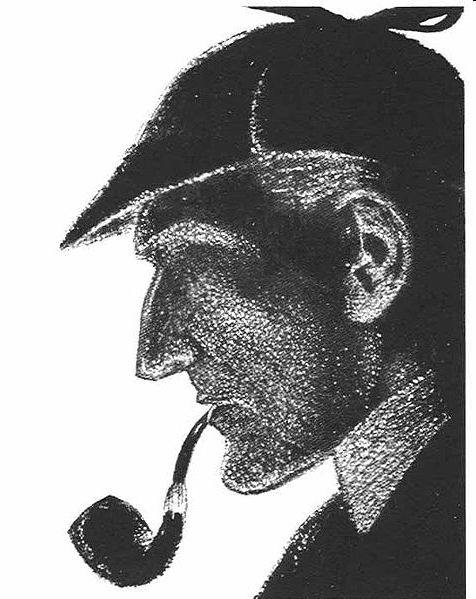 It is a capital mistake to theorize before one has data. Insensibly one begins to twist facts to suit theories, instead of theories to suit facts.		Sherlock Holmes in “A Scandal in Bohemia”			Arthur Conan Doyle
Plasma concentrations (ng/ml) of ketamine and metabolites in 67 patients experiencing a major depressive disorder treated with (R,S)-ketamine as a 40-min infusion (0.5 mg/kg)
Zhao X, et al., (2012) Br J Clin Pharmacol
(R,S)-Ket metabolites contribute to the observed antidepressant response The analysis of the clinical responses measured as percent change in the MADRS score indicated that (R,S)-DHNK, (2S,6S;2R,6R)-HNK (HNK4a) and (2S,4R;2R,4S)-HNK (HNK4f) were associated with reduced psychotic and dissociative symptoms at 40 min
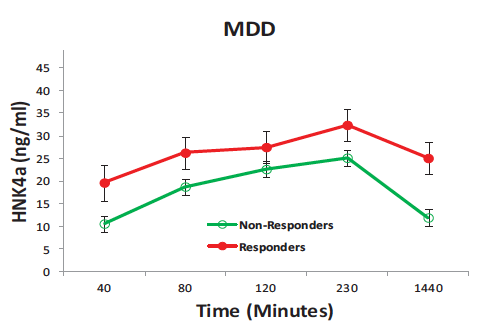 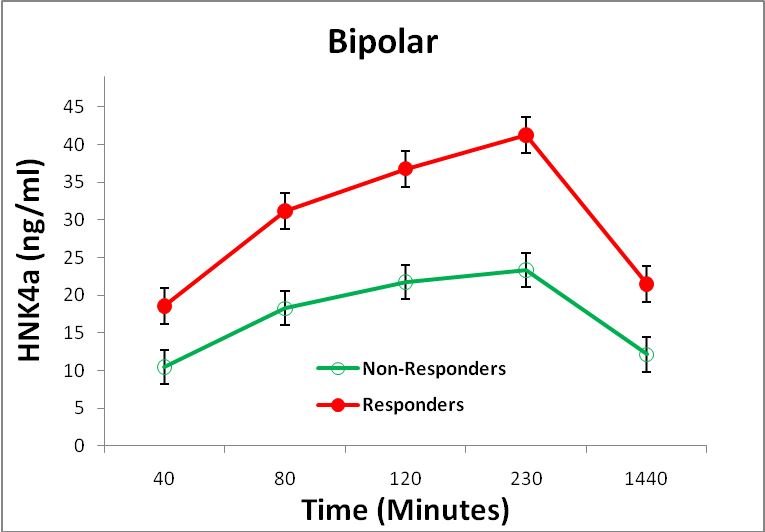 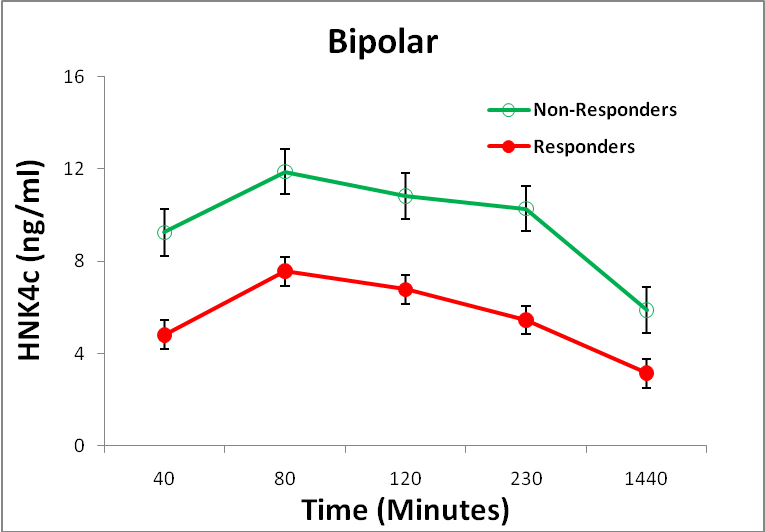 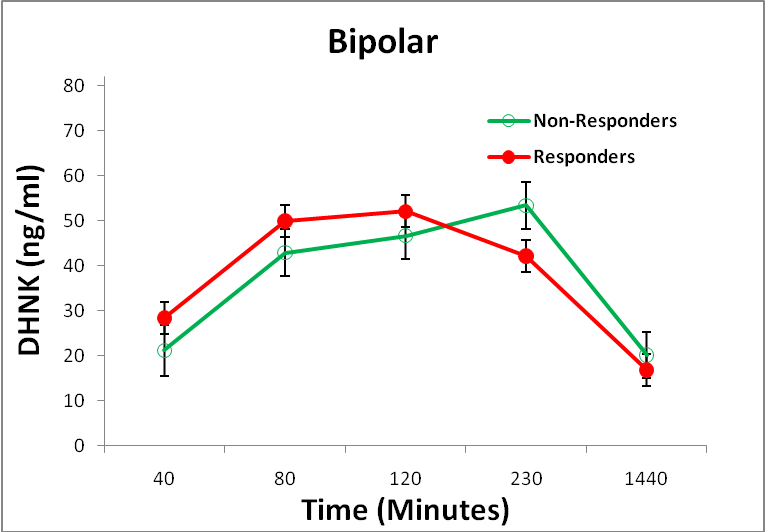 Zarate, CA Jr, et al  (2012) Biol Psychiatry
Are (2R,6R)-HNK and (2S,6S)-HNK antidepressants?
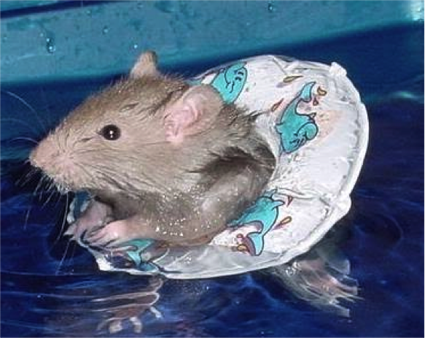 (2S,6S)-HNK and (2R,6R)-HNK decrease depressive-like behaviour Immobility time in a Forced Swim Test
 The FST is a classic tests of antidepressant efficacy used in behavioral pharmacology. 
 Every known antidepressant drug exert antidepressant effects in this test
 A positive effect in the FST is expected prior to undertaking human clinical trials.
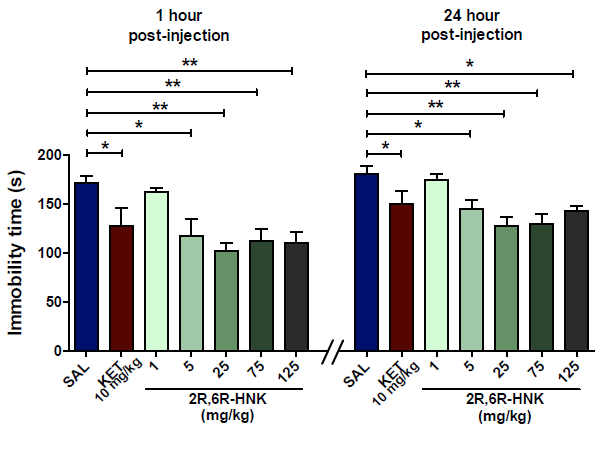 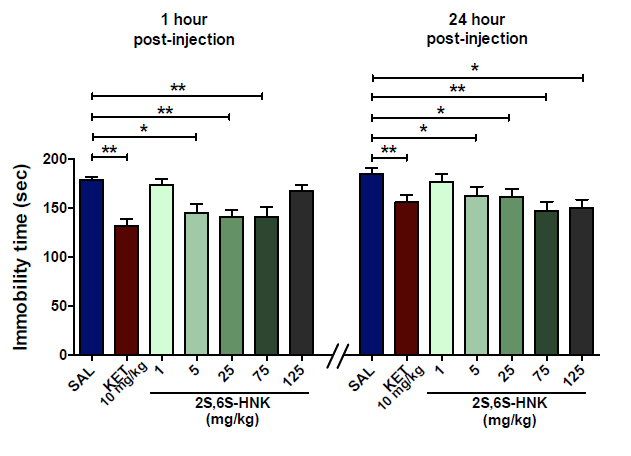 Panos Z, et al. (2106) Nature
(2S,6S)-HNK and (2R,6R)-HNK decrease depressive-like behavior
Learned Helplessness
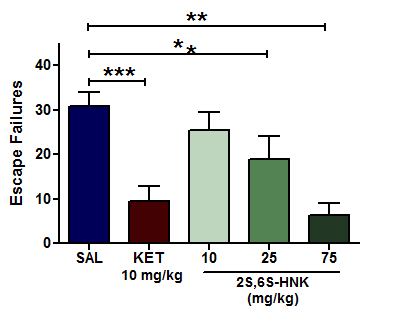 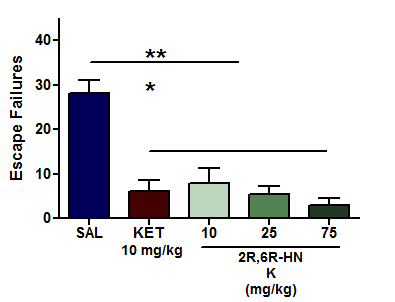 Panos Z, et al. (2106) Nature
Are the antidepressant effects due to NMDAR inhibition?
The binding affinities (Ki values) to the NMDAR determined using displacement binding studies with [3H]-MK801 as the marker ligand
Moaddel, et al. (2013) Eur J Pharmacol
How does HNK work? 	Non-targeted metabolomics study of (R,S)-Ket responders and non-responders 18 biomarkers identified, 4 were lysophosphatidylethanolamines and 9 lysophosphatidylcholines which were increased in responders relative to non-responders. The results indicate that the differences between patients who respond to (R,S)-Ket and those who do not are due to alterations in the mitochondrial b-oxidation of fatty acids.
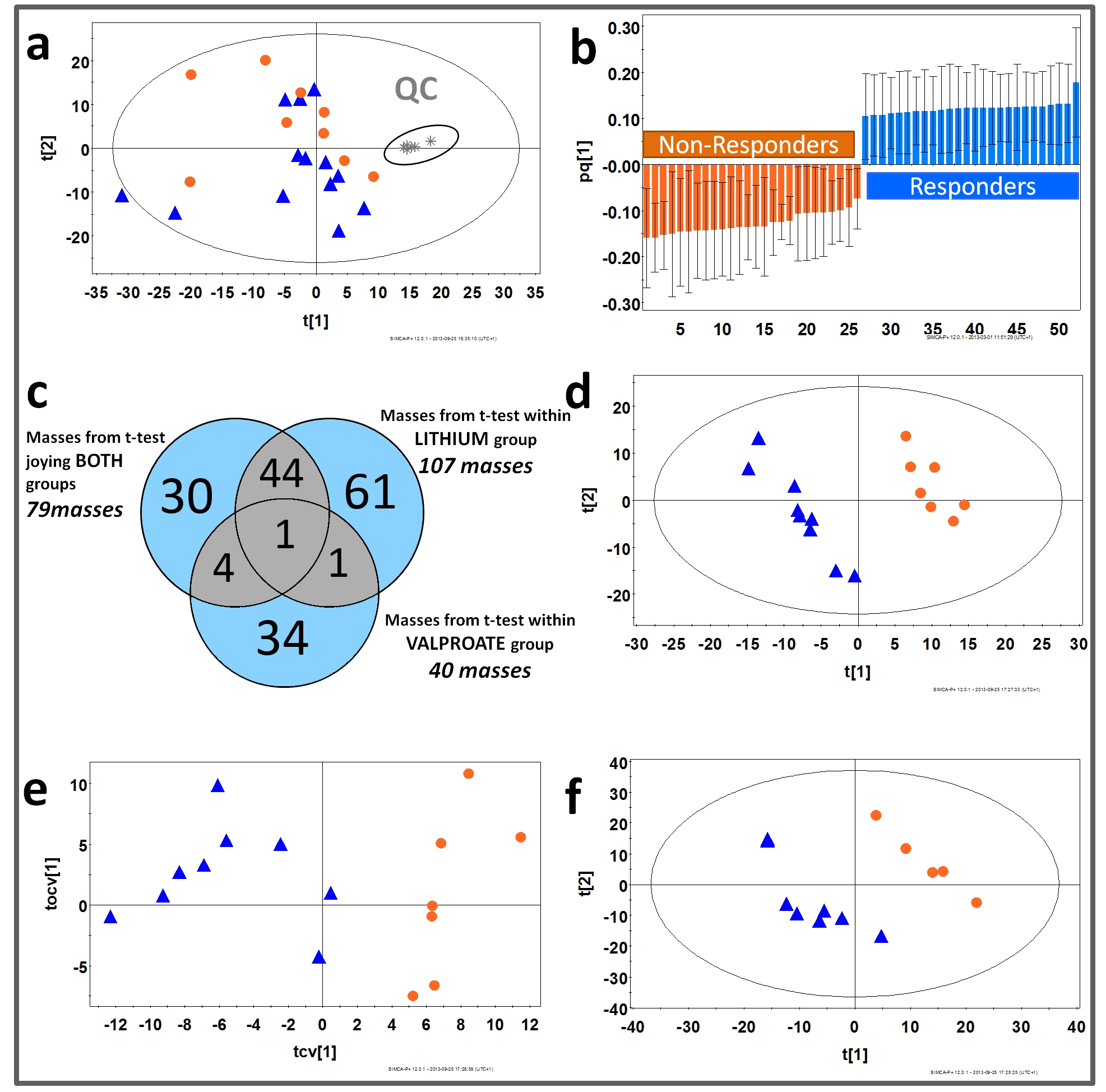 Villaseñor et al. (2014) Br J Pharmacol
Another key observation from the non-targeted metabolomics study was that the plasma levels of D-serine were lower in responders relative to non-responders.  

		D-Serine is a co-agonist of the NMDA receptor.

Plasma D-serine levels measured in 21 patients with major depressive disorder (MDD) before and after a 40-min infusion of ketamine (0.5 mg/kg) with 8 non-responders (Non-Resp) and 13 responders (Resp)
*
Moaddel R, et al. (2015) Psychopharmacology
Baseline D-Serine as a response marker
There is a relationship between baseline D-serine and L-serine and antidepressant response to (R,S)-Ket with lower levels predicting a better response {measured as percent change in MADRS score at 230 min post administration}
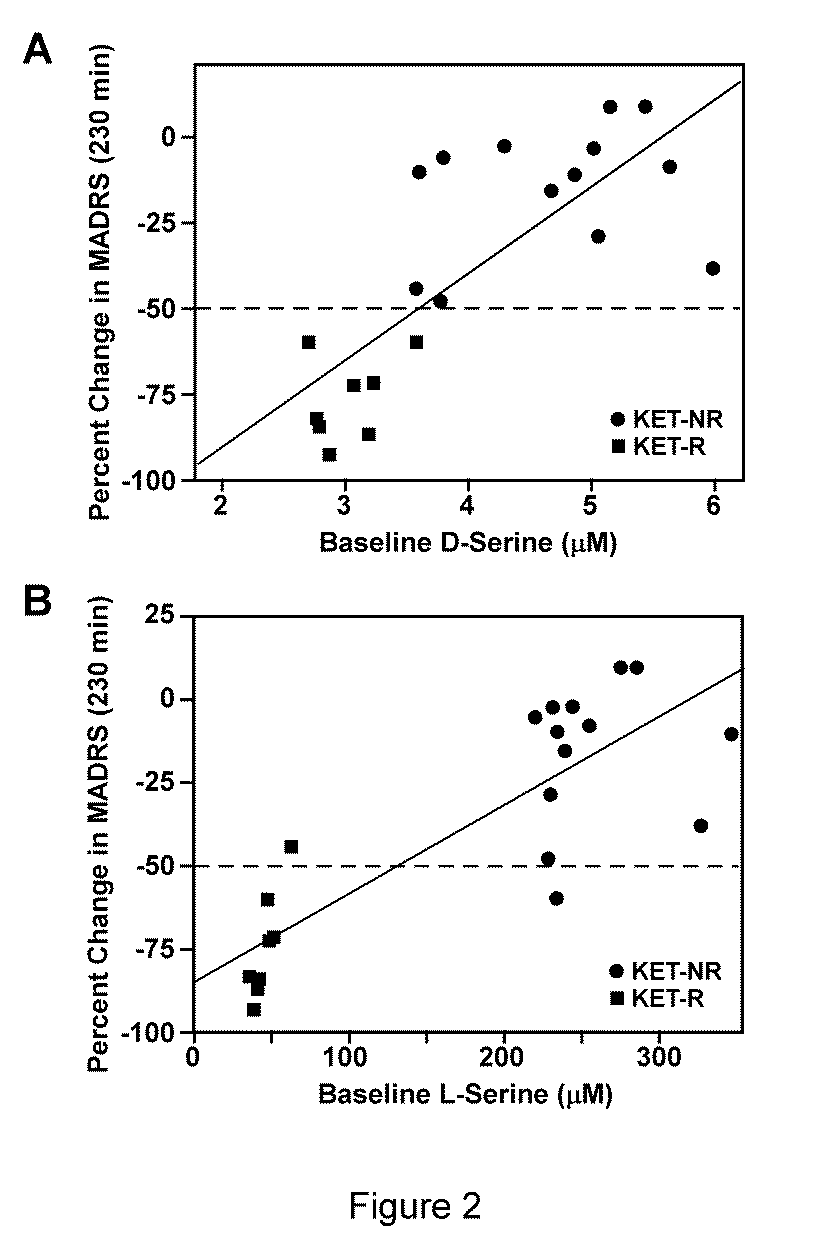 Moaddel R, et al. (2015) Psychopharmacology
Effect of ketamine and ketamine metabolites on D-serine concentration in PC-12 cellsThe data is expressed as IC50 values and percent (%) maximum decrease from vehicle-treated cells. The effect of the configuration at the chiral centers on the magnitude of the IC50 value represented as the enantioselectivity factor (a) is derived by IC50(2R isomer)/IC50(2S isomer).
Effect of (R)-Ket and (S)-Ket on intracellular and extracellular D-Ser concentrations
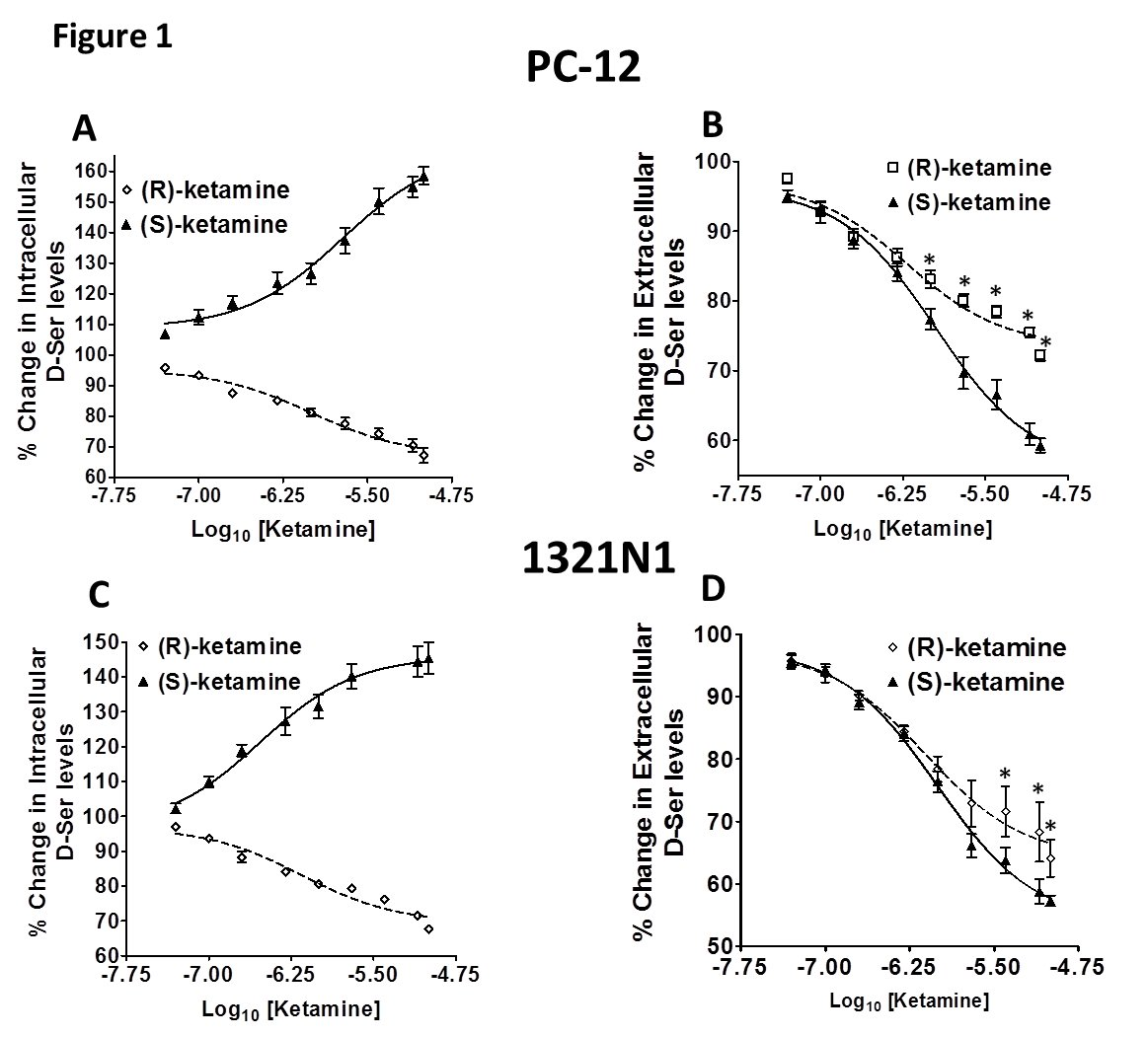 intracellular
extracellular
(S)-Ket is a selective and potent inhibitor of ASCT2-mediated D-Ser transport (IC50 0.82 mM)
Singh NS, et al. (2015) Br J Pharmacol
Potential clinical effect of (S)-Ketamine inhibition of ASCT2 transport
Changes in CADSS scores are associated with changes in the plasma concentrations of D-serine and (S)-ketamine and (R)-ketamine
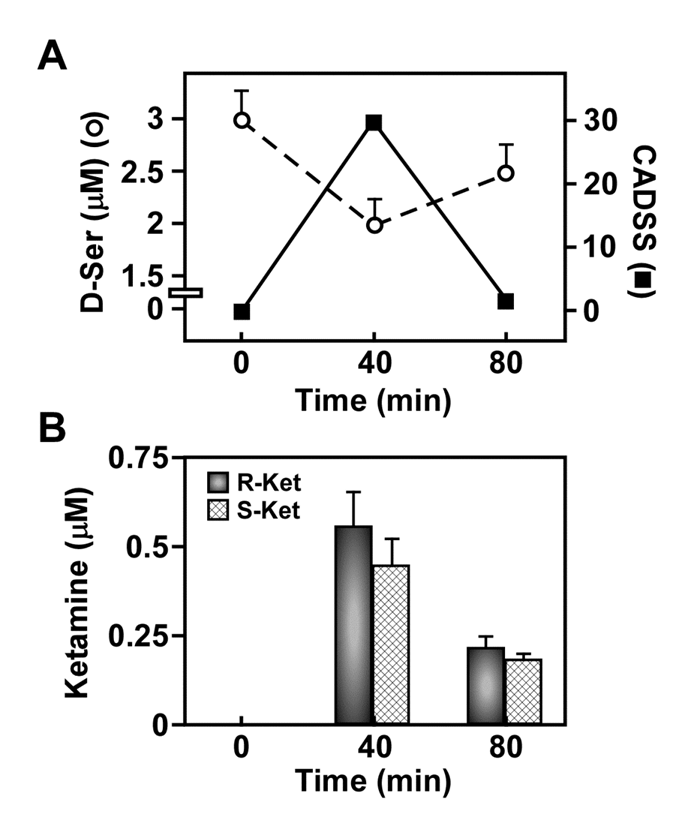 A New Ketamine-Paradigm
Indirect pharmacological cascades
The hypothesis

*Ketamine metabolites are selective and potent inhibitors of the
  a7 nAChR, which reduces intracellular calcium concentrations

*Decreased intracellular calcium reduces serine racemase activity

*Decreased serine racemase activity reduces the activity of the 
  NMDA receptor
Serine racemase
activity
NMDA receptor 
activity
D-serine
Effect of Ket on chronic stress-induced atrophy of pyramidal neurons in the rat
 Dwyer and Duman, Biol. Psychiatry, 73: 1189-1198, 2013
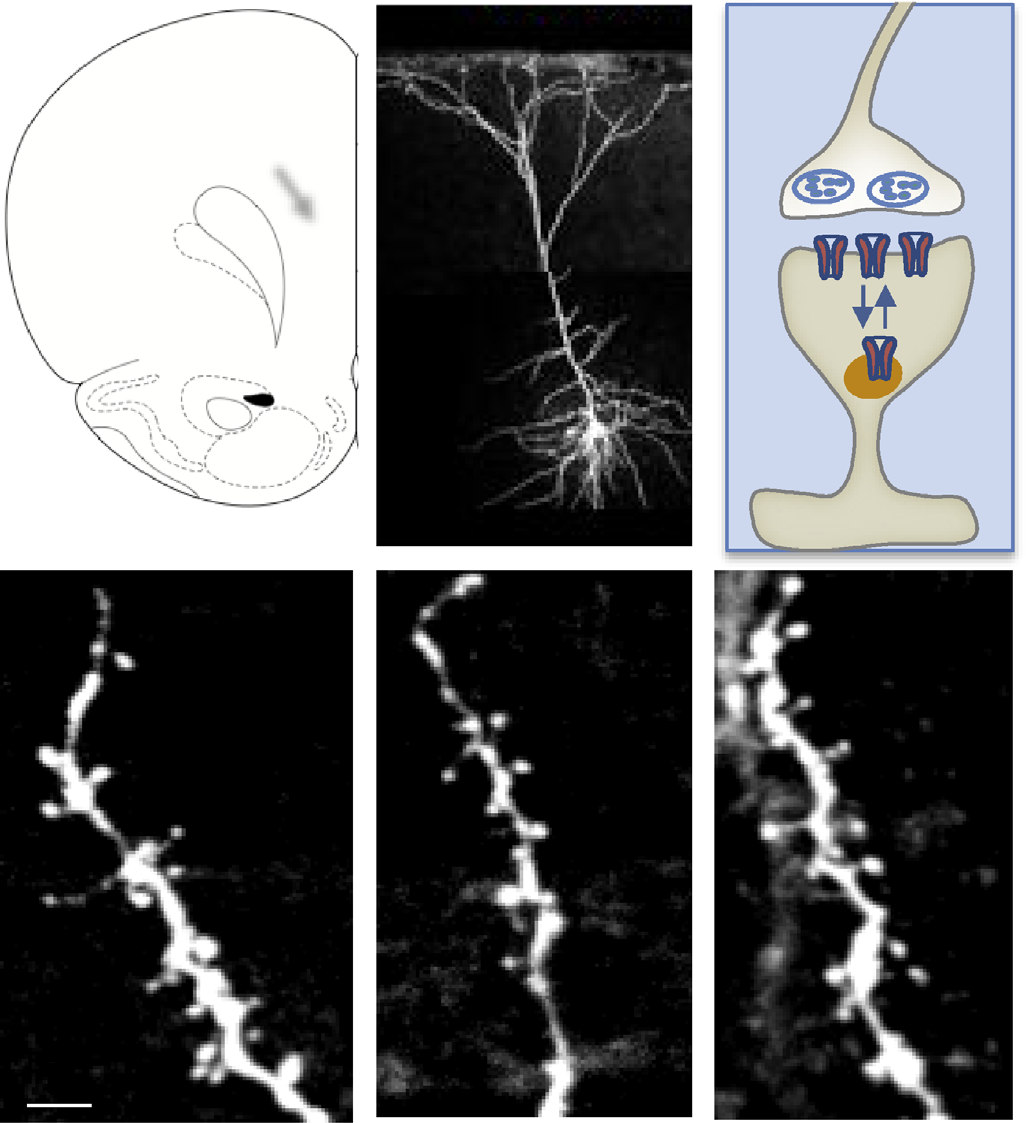 Control
Ket
Stress
1.9e6
1.8e6
1.7e6
1.6e6
9.3e4
9.0e4
1.5e6
8.5e4
8.0e4
1.4e6
7.5e4
7.0e4
1.3e6
6.5e4
6.0e4
1.2e6
5.5e4
5.0e4
Intensity, cps
4.5e4
1.1e6
4.0e4
3.5e4
1.0e6
Intensity, cps
3.0e4
2.5e4
9.0e5
2.0e4
1.5e4
8.0e5
1.0e4
5000.0
7.0e5
0.0
2
4
6
8
10
12
14
16
18
20
22
24
26
28
Time, min
6.0e5
5.0e5
4.0e5
3.0e5
2.0e5
1.0e5
0.0
2
4
6
8
10
12
14
16
18
20
22
24
26
28
Time, min
Concentration of (R,S)-Ket and metabolites in brain tissue of Wistar rats at 10 min post ip injection of (R,S)-Ket [40 mg/Kg]
2
1
4a
(R,S)-Ket 
17,076 ng/g
(R,S)-norKet
36,561 ng/g
(2S,6S;2R,6R)-HNK
24,151 ng/g
4b
4f
4c
4d
Paul RK, et al. (2014) Anesthesiology
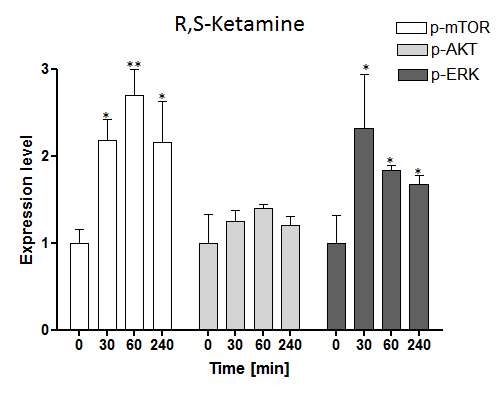 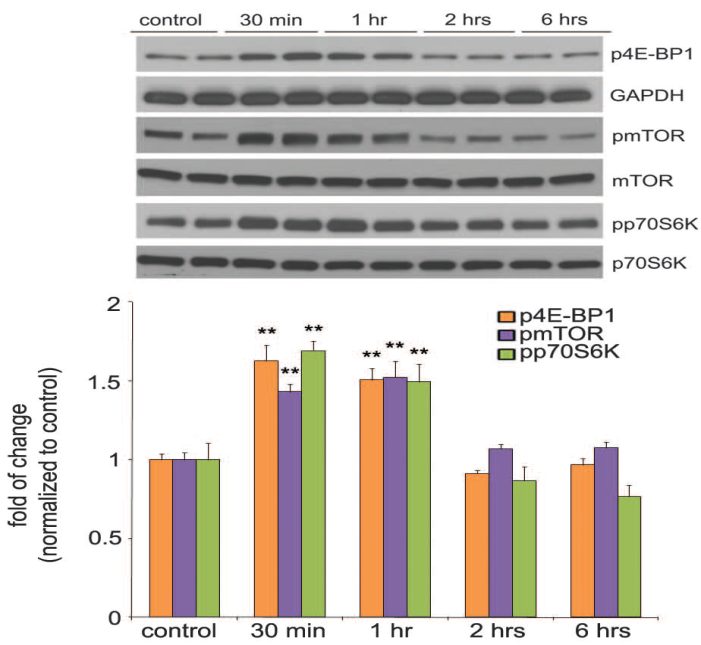 B
A
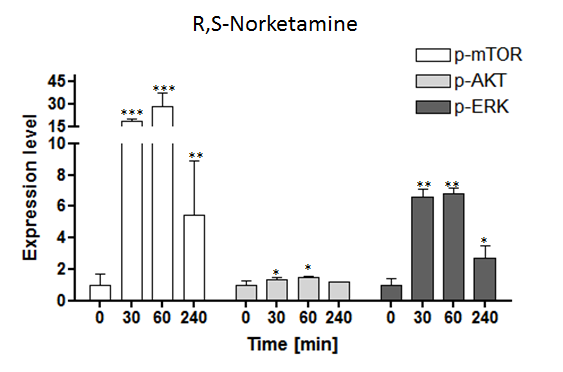 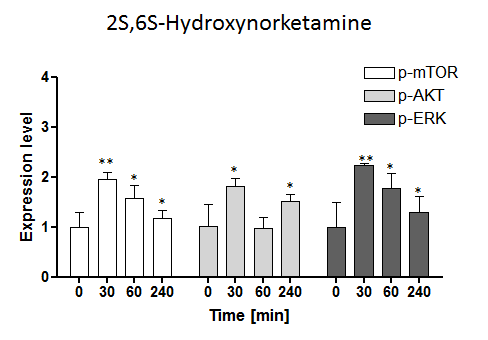 D
C
(A) Time course of ketamine induced mTOR signaling determined by Western blot analysis of pmTOR, p4E-BP1, and pp70S6K in synaptoneurosomes of PFC. [Nanxin et.al (2010) Science]; Western blotting in rat brain (cortex) tissues treated with (B) R,S-Ketamine, (C) R,S-Norketamine and (D) 2S,6S-Hydroxynorketamine to check the expressions of total and phosphorylated forms of mTOR, ERK and Akt     (Paul, et al. (2014) Anesthesiology)
Expression of m-SR protein in PC-12 cells after treatment with (2R,6R)-HNK for 36 h.
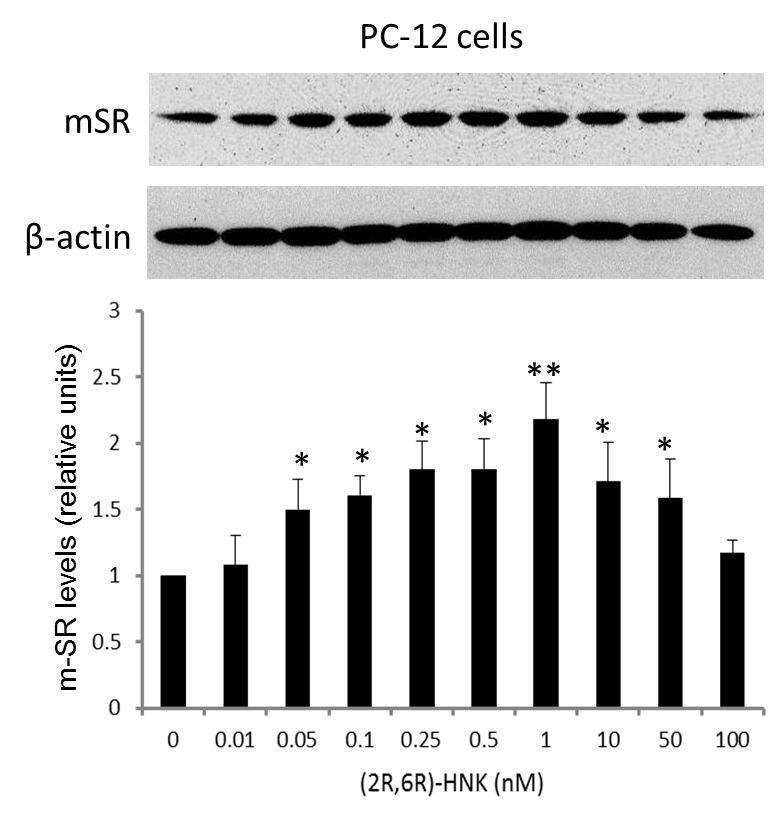 Singh, NS, et al. (2016) PlosOne
Proposed cellular mechanism
HNK
a7-nAchR
Ca2+
mTORC2
Ca2+
PI-3K
PDK1
D-Ser
mTORC1
D-Ser
glutamate
L-Ser
P
Protein translation
P
P
AKT
AKT
NMDAR
Depression, AD,
PD, ALS, PTSD, ?
4E-BP1
p70S6K
SR
Ca2+
Synaptic death
Neurotoxicity
SR
A
B
C
What about neuropathic pain?

We have no direct data regarding ketamine metabolites. However, gabapentin and (S)-pregabalin decrease intracellular D-serine concentrations in PC-12 cells, but do not increase serine racemase expression – a Ca2+ effect?

				Singh, et al. (2013) Neurosci Lett
The average plasma concentrations of (R)- and (S)-ketamine and (R)- and (S)-norketamine in 16 CRPS patients receiving a sub-anesthetic dose of (R,S)-ketamine as a 24h continuous infusion for 5 days and the corresponding mean pain scores.
Goldberg ME, et al. (2010) Pain Physician
Perhaps we should not get caught in the “New” Ketamine Paradigm
The effect of 14-day ip administration of (R,S)-ketamne on 30 min plasma concentrations
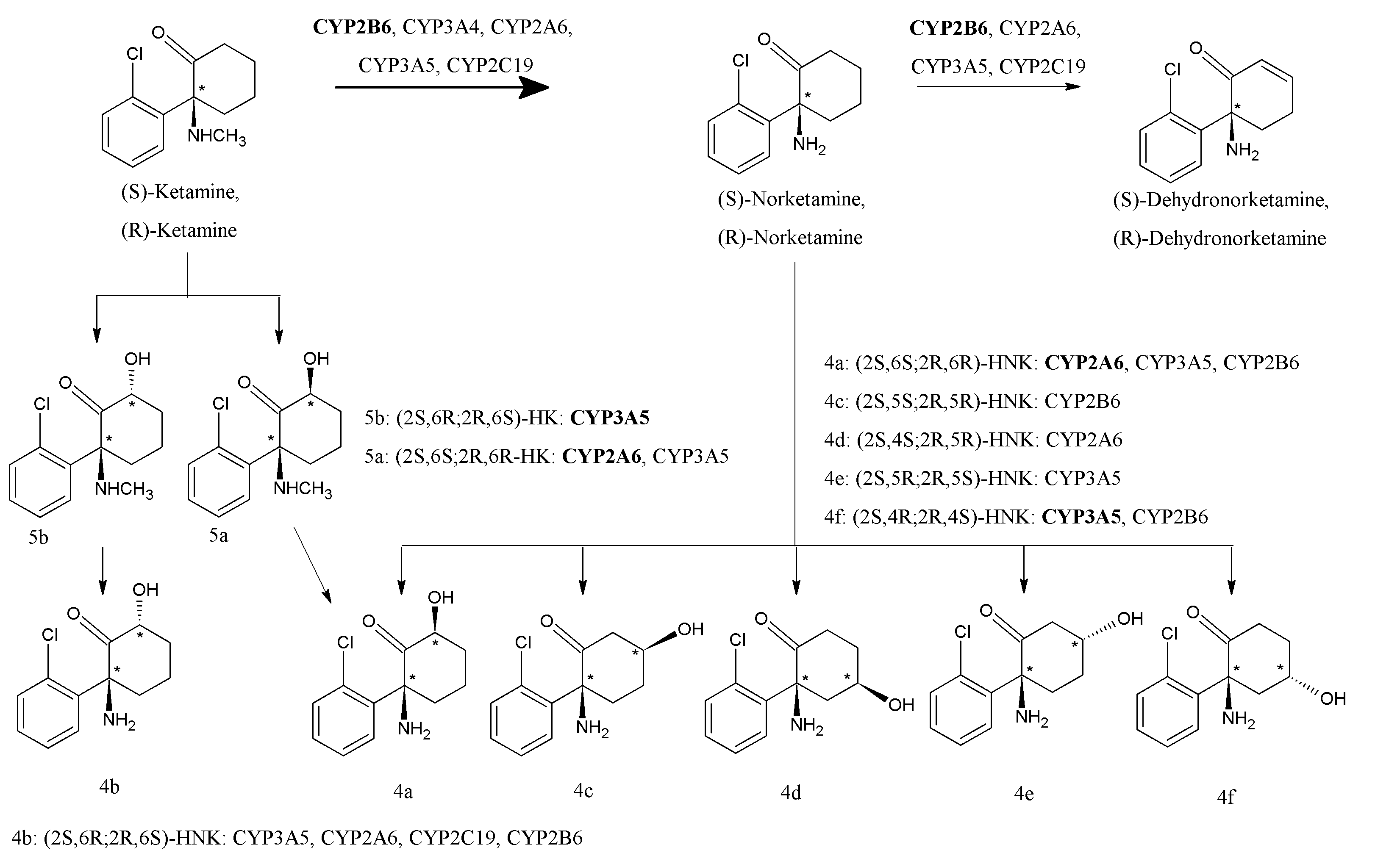 NC
- 40%
+ 350%
+ 40%
The concentrations of ketamine metabolites in the plasma of a CRPS patient on Day 3.
Moaddel R, et al., (2010) Talanta
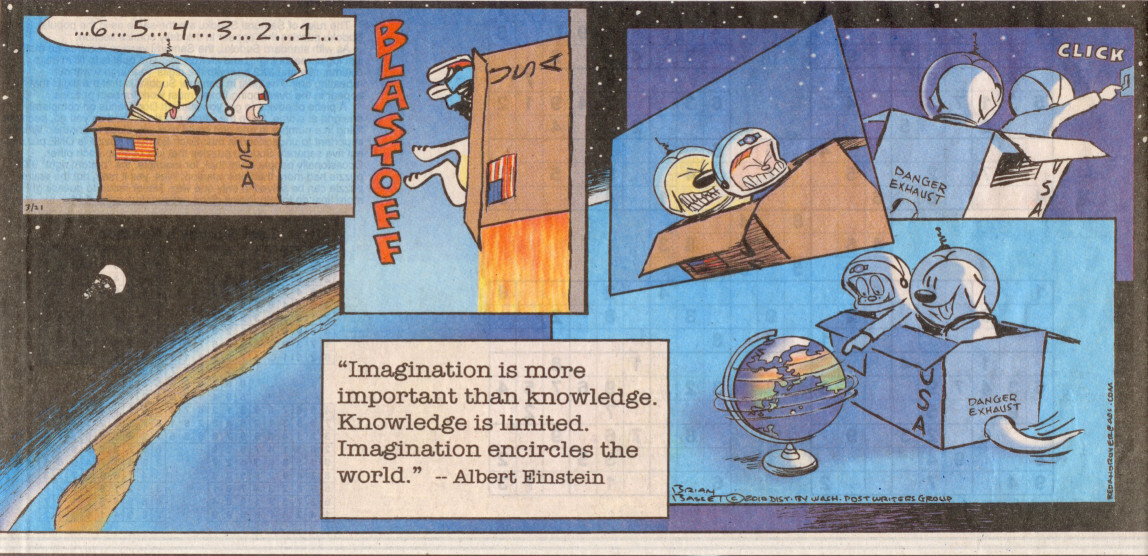